NJS –huppari
lasten ja aikuisten koot
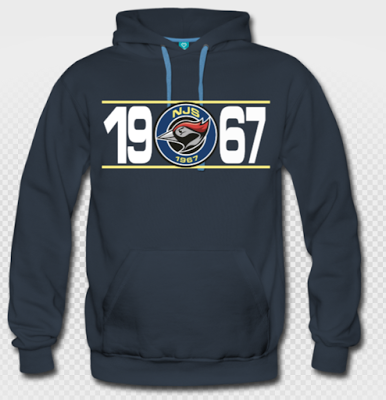